ФЛОРА І РОСЛИННІСТЬ ПЕРЕЗВОЛОЖЕНИХ ТЕРИТОРІЙ В МЕЖАХ М. МЕЛІТОПОЛЬ
Роботу виконала: 
Ємцева Анастасія Олексіївна,
Учениця 10 класу
Мелітопольського ліцею №19
Науковий керівник: Подорожний Сергій Миколайович 
к.б.н, доцент мдпу 
ім. Б. Хмельницького, 
науковий керівник ман
Мета роботи:
встановлення видового складу вищих рослин, виявлення структури флори і використання отриманих даних для управління перезволоженими територіями в межах м. Мелітополя.
Завдання:
надати фізико-географічну характеристику перезволожених територій м. Мелітополя;
виявити видовий склад вищих рослин перезволожених територій м. Мелітополя;
проаналізувати систематичну, ареалогічну та біоморфологічну структуру флори перезволожених територій;
розробити рекомендації щодо збереження, використання та управління рослинними комплексами перезволожених територій в межах м. Мелітополя;
Піщанська балка
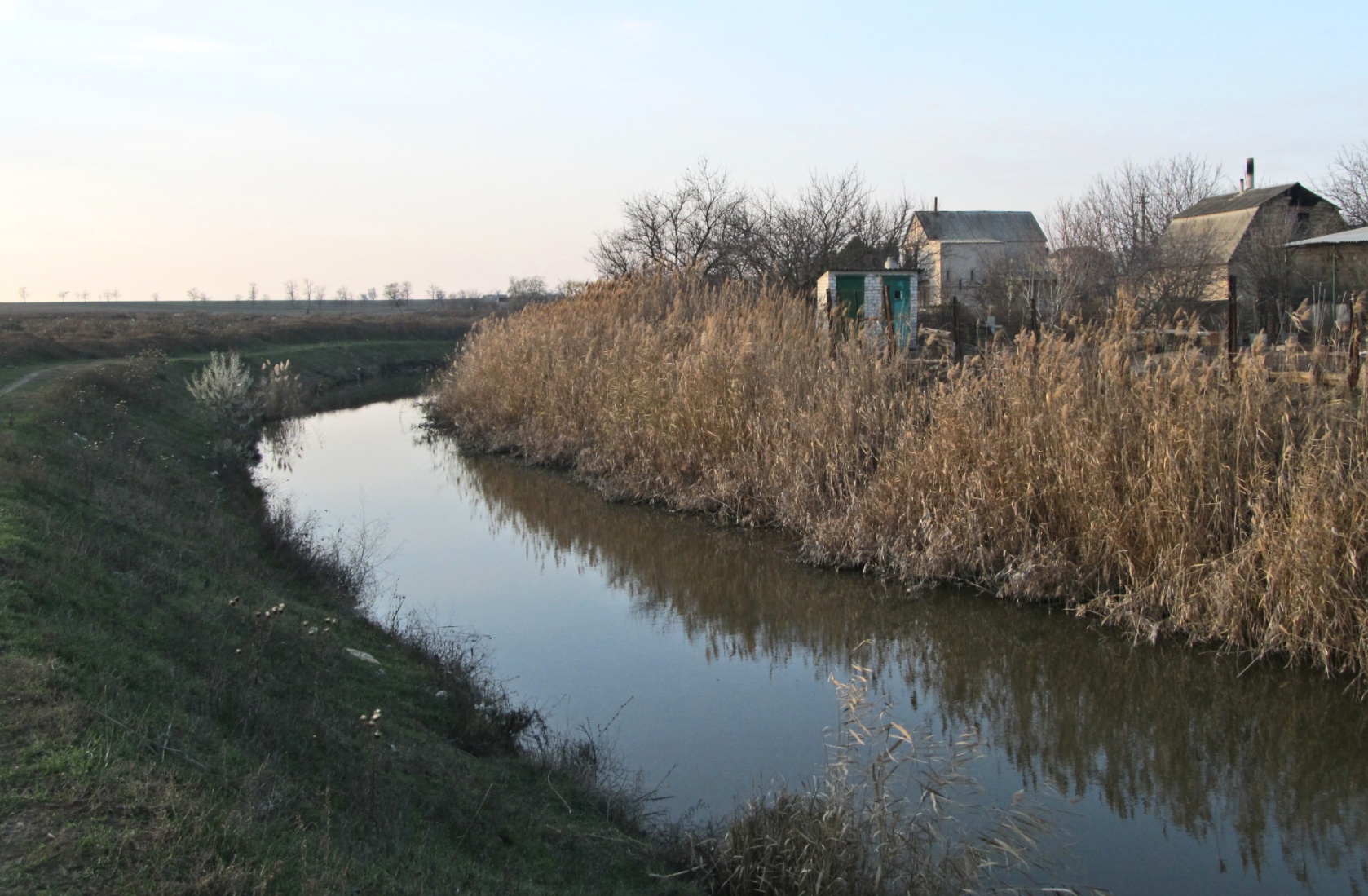 Кізіярська балка
Розміщення місць з водно-болотною рослинністю на території м. Мелітополя
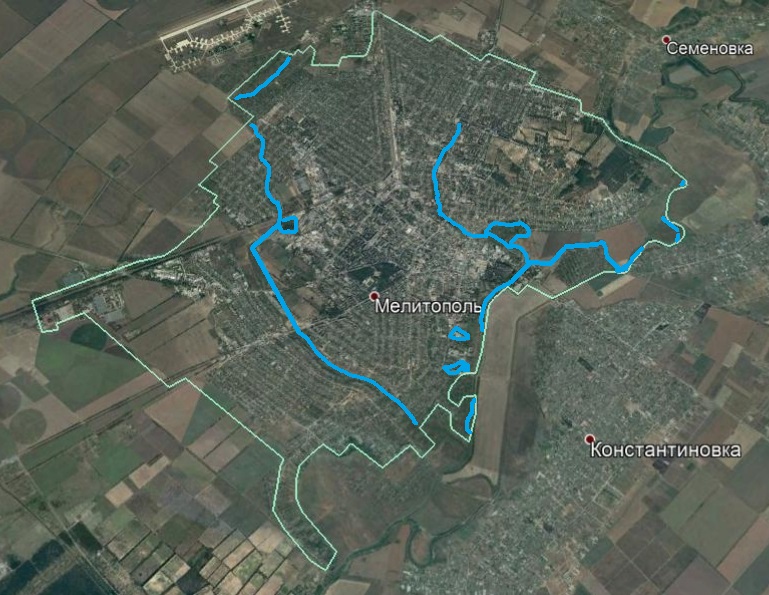 2
1- Піщанський струмок;  
2- Кізіярський струмок;  
3- р. Молочна; 
4- заплавні озера
4
1
3
озеро Гарячка
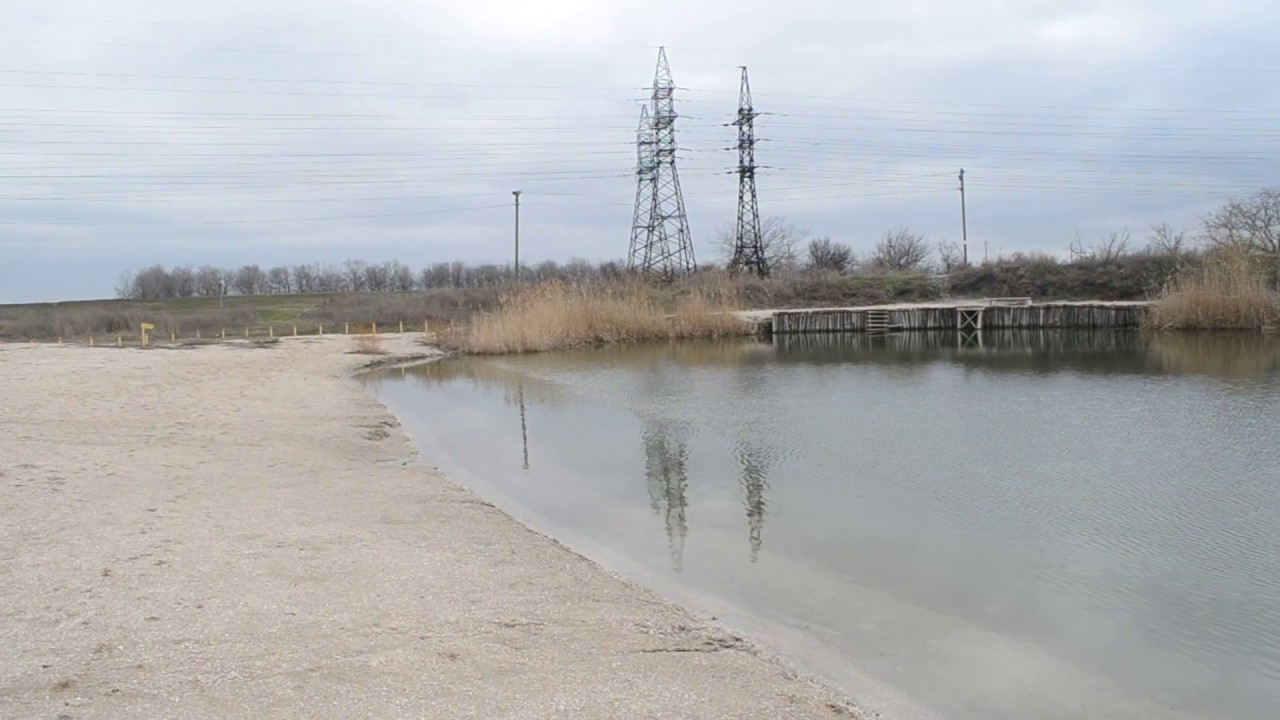 Систематичний спектр флори вищих судинних рослин перезволожених території м. Мелітополя (%)
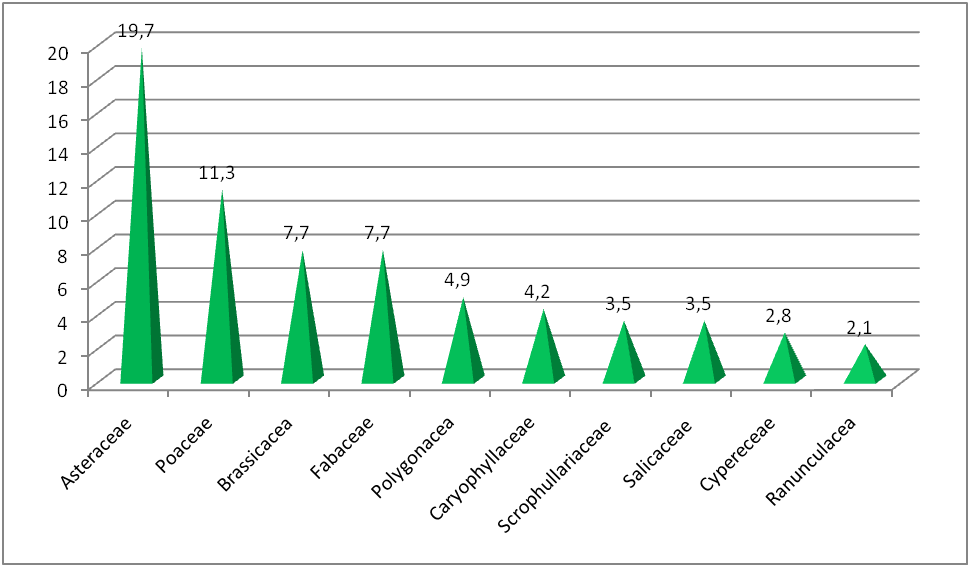 Ареалогічна структура флори перезволожених територій м. Мелітополя (%)
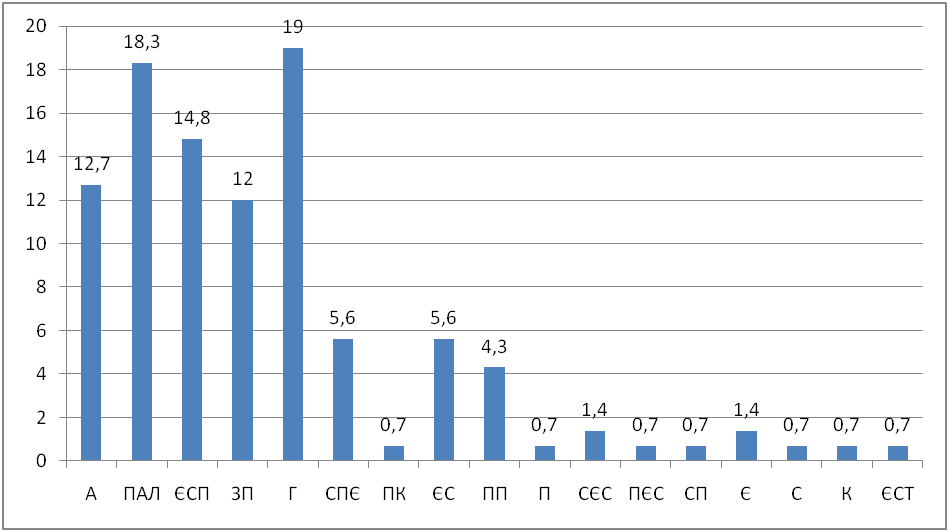 Біоморфологічний спектр флори перезволожених територій м. Мелітополя (%)
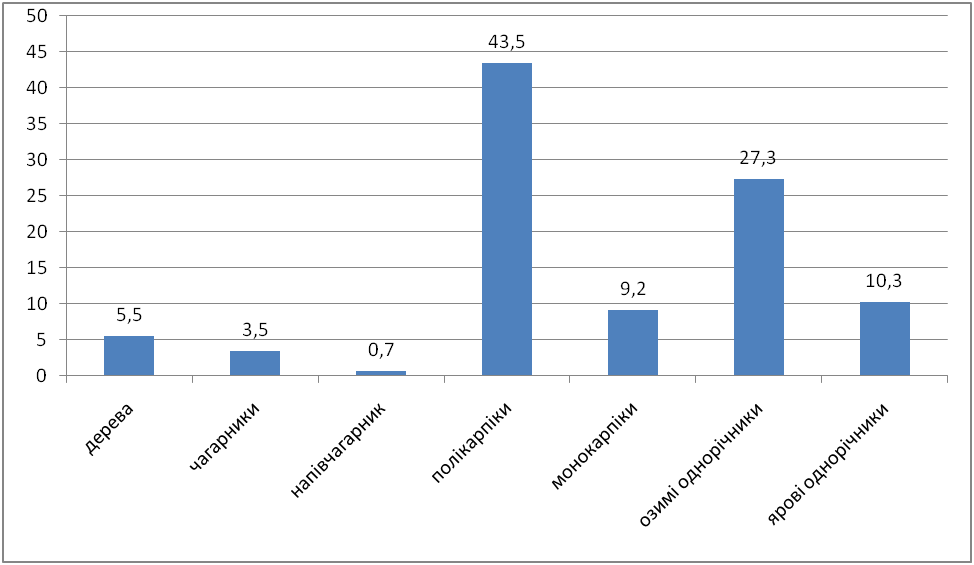 Структура флори за типами кореневих систем перезволожених територійм. Мелітополя (%)
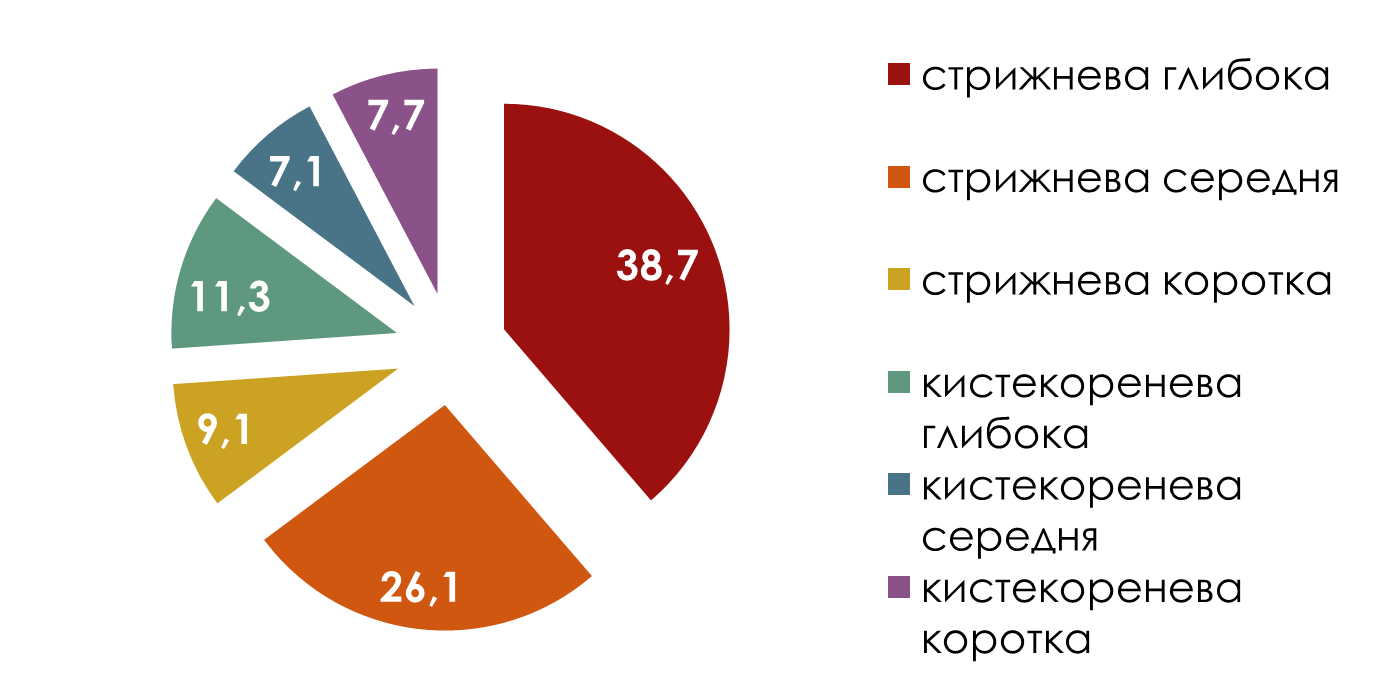 Структура флори перезволожених територій м. Мелітополя по відношенню до вологи
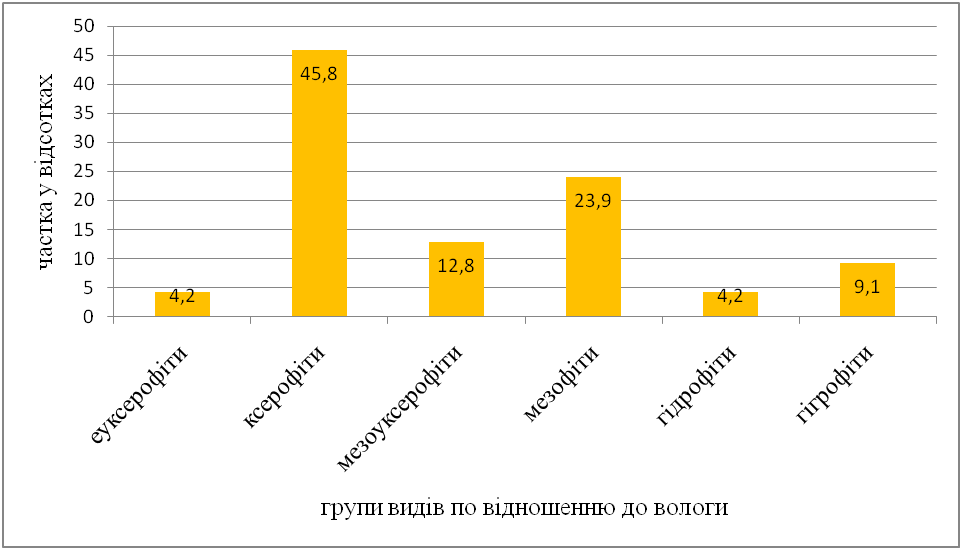 Спектр флори перезволожених територій за ритмами вегетації
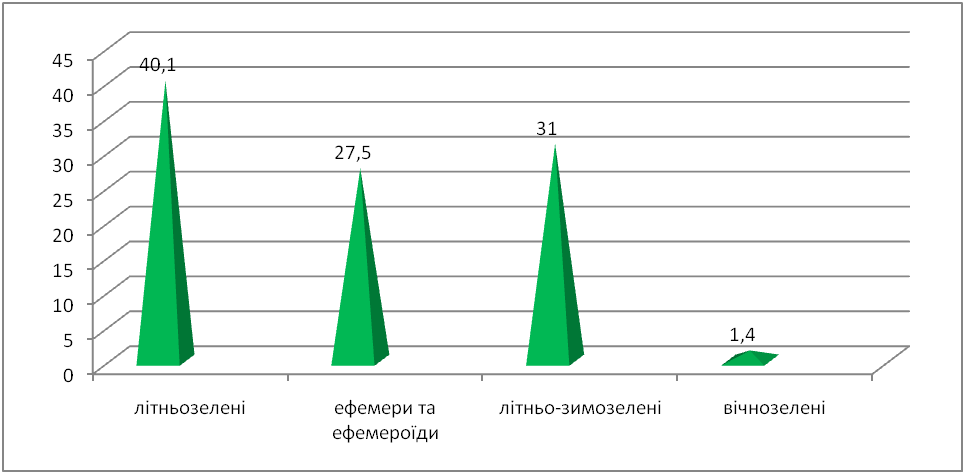 Список використанних джерел
Голубев В.Н., Корженевский В.В. Методические рекомендации по геоботаническому изучению и классификации растительности Крыма. - Ялта: ГНБС, 1985. - 37 с.
Голубев В.Н. Некоторые методические вопросы сравнительно-географического изучения эколого-биологических особенностей растительности // Изв. АН Груз. ССР. Сер.биол. – 1977. – 3, № 4. – C. 332-336. 
Доброчаева Д.Н., Котов М.И., Прокудин Ю.Н и др. Определитель высших растений Украины / Доброчаева Д.Н., Котов М.И., Прокудин Ю.Н. и др. – К.: Наук. Думка, 1987. – 548 с.
Дубына Д.В., Шеляг-Сосонко Ю.Р. Плавни Причерноморья. - Киев: Наук. думка, 1989. – 272 с.
Кондратюк Е.Н., Бурда Р.И., Остапко В.М. Конспект флоры юго-востока Украины: Сосудистые растения. – К.: Наук. думка, 1986. – 192 с.
Малышев Л.И. Флористическое районирование на основе количественных признаков // Ботан. журн. – 1973. – 58, № 11. – С. 1581-1588.
Остапко В.М. Сосудистые растения юго-востока Украины / В.М. Остапко, А.В. Бойко, С.Л. Мосякин. – Донецк: Изд-во "Ноулидж", 2010. – 247 с.
Mosyakin S.L., Fedoronchuk M.M. Vascular plants of Ukraine: A nomenclatural checklist. - Kiev, 1999. - 346 p.